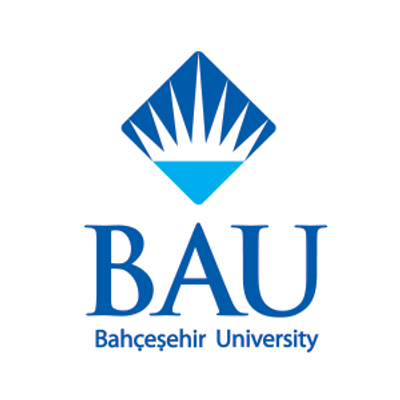 Department of Mathematics
welcome / Açılış:
Our Academic Staff
Mathematics is art and science
I want to be a Mathematician
Mathematics is the heart of Science
The mathematics program at BAU
Bölüm Akademik Kadrosu
Sanat ve Bilimde Matematik
Bilimin kalbinde Matematik
Bir matematikçi olmak
BAU Matematik Bölüm Programı
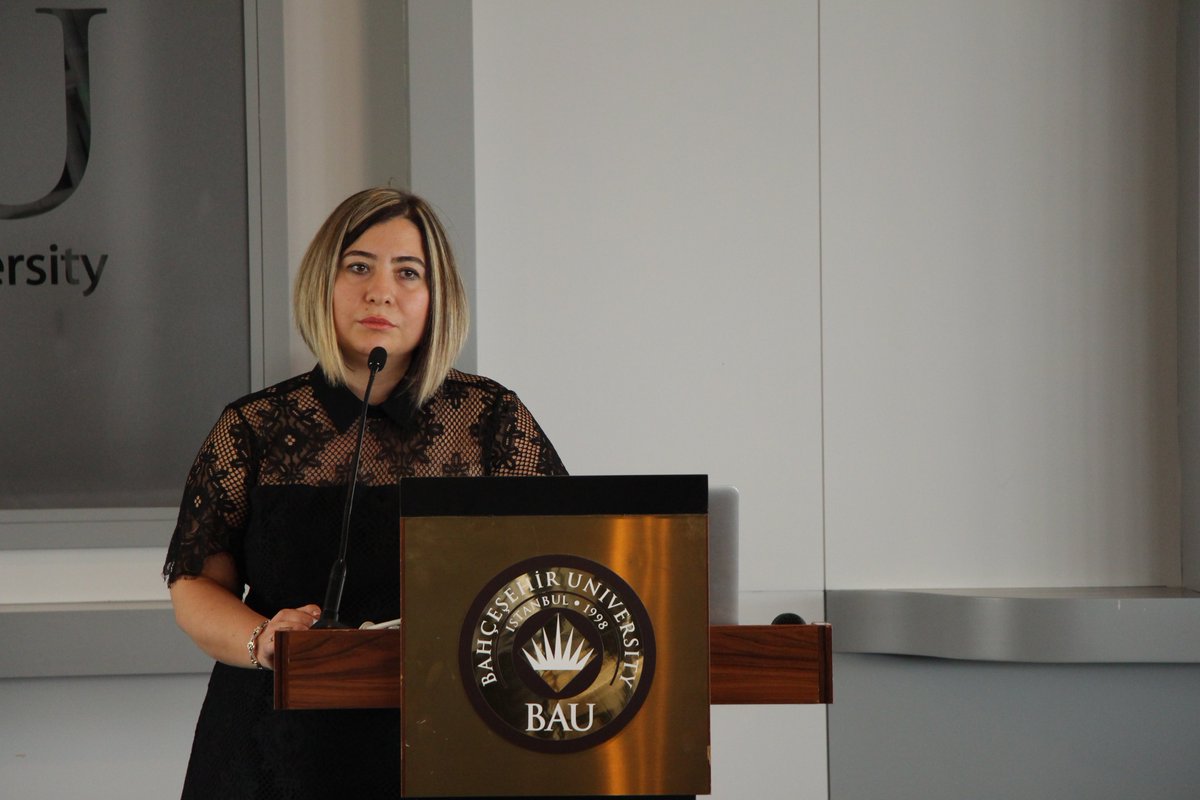 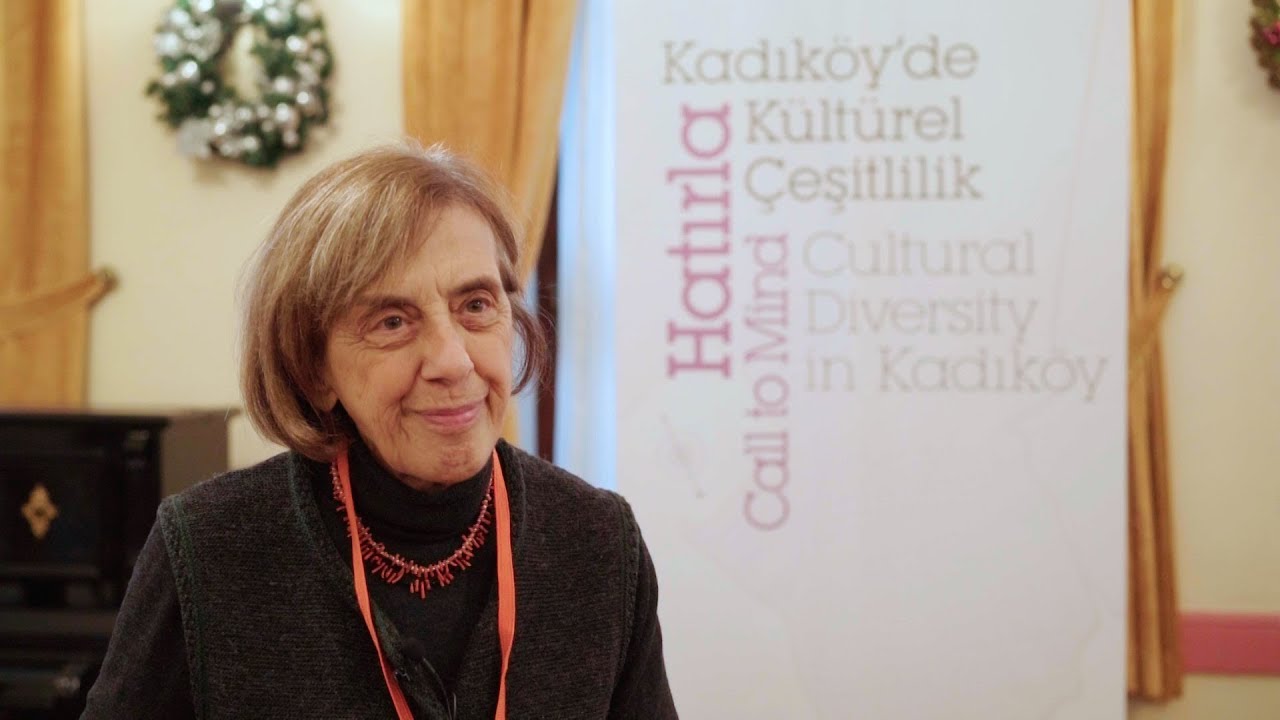 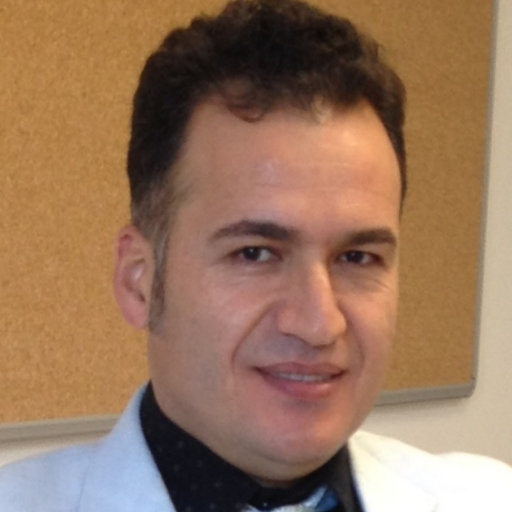 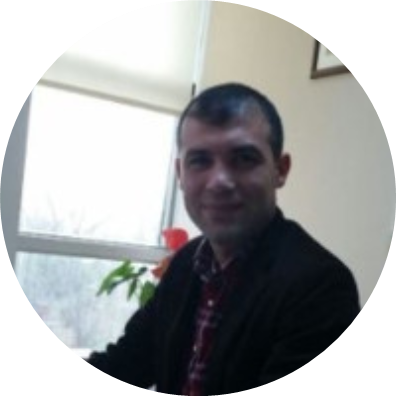 Doç. Dr. Süreyya AKYÜZ
Prof. Dr. İrini DİMİTRİYADİS
Prof. Dr. Tofigh ALLAHVIRANLOO
Doç. Dr. Maksat Ashyraliyev
(Department Head)
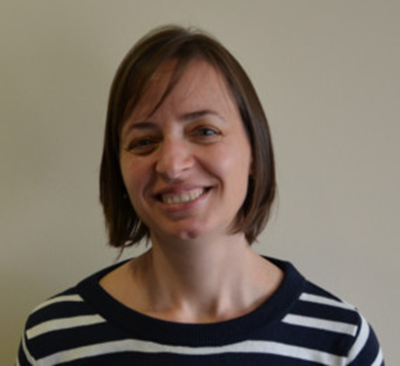 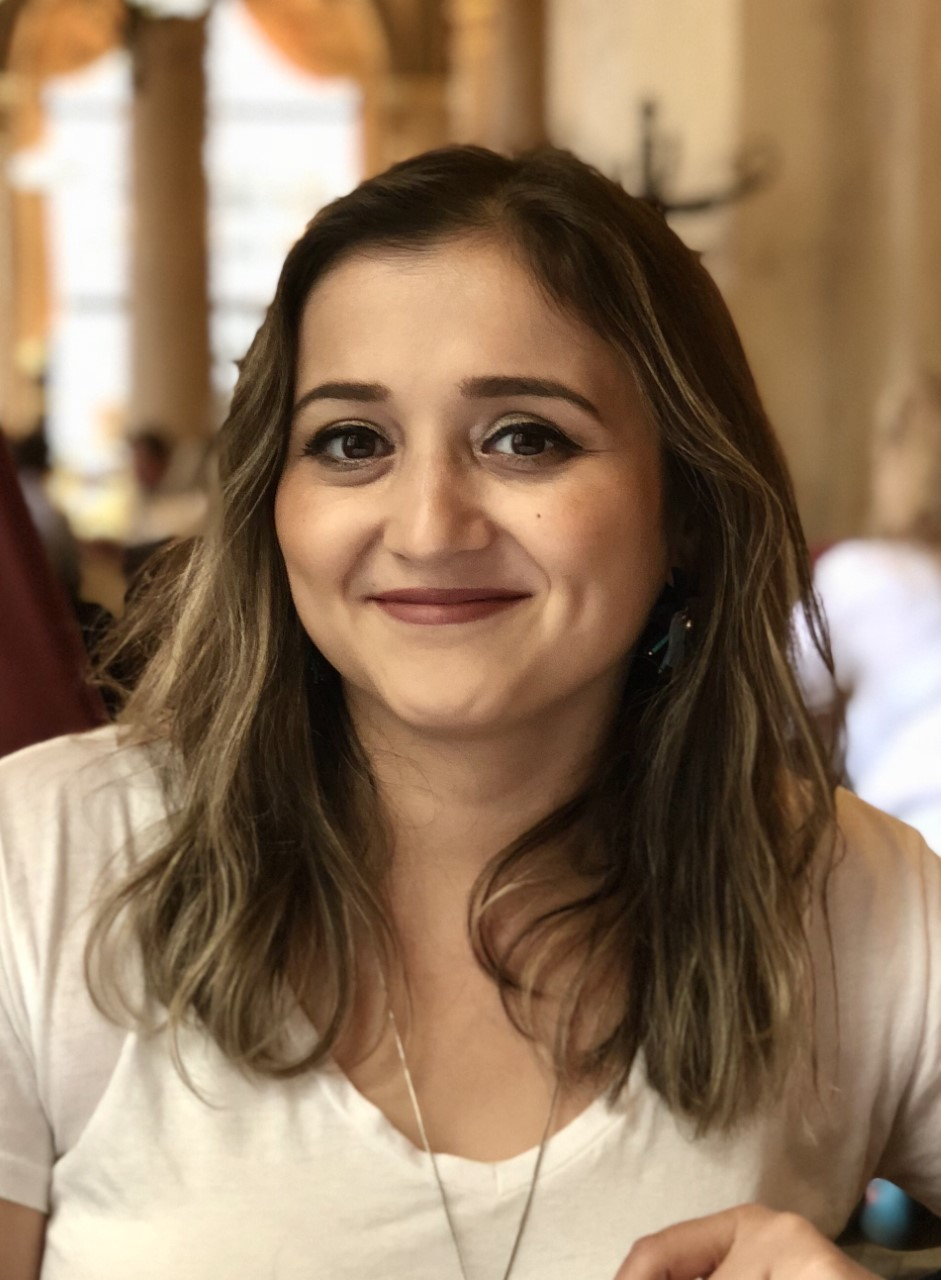 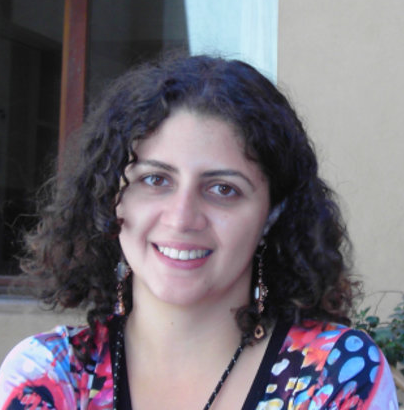 Dr. Lavdie RADA
Dr. Gülsemay YIĞIT
Dr. Nermine EL SISSI
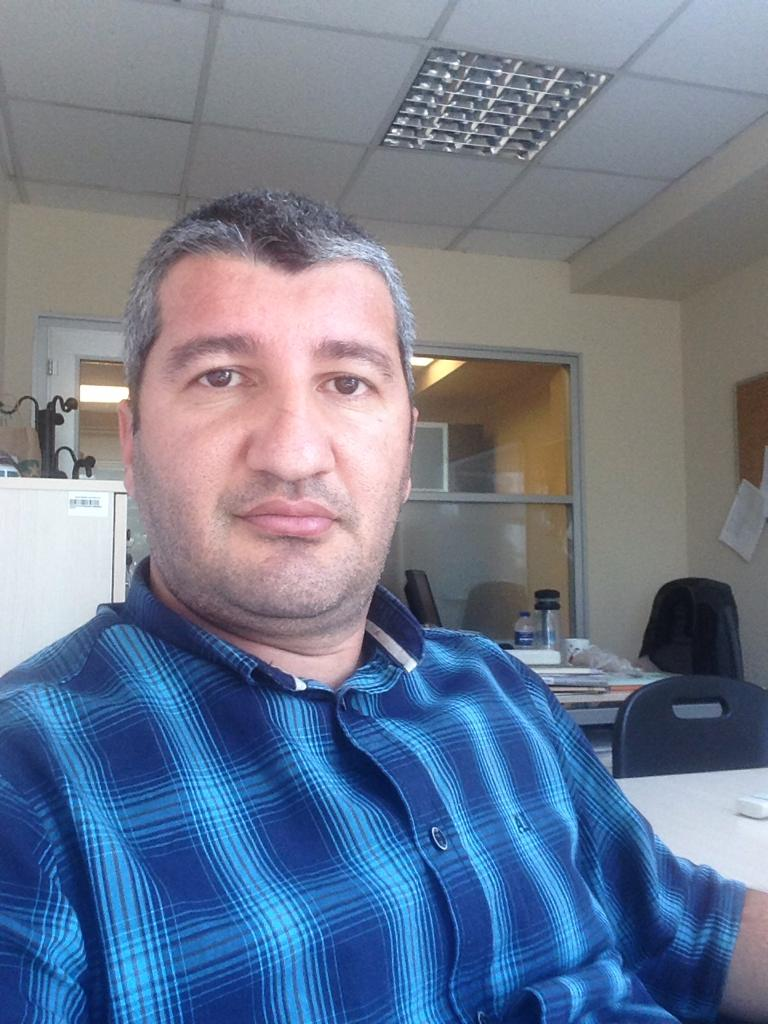 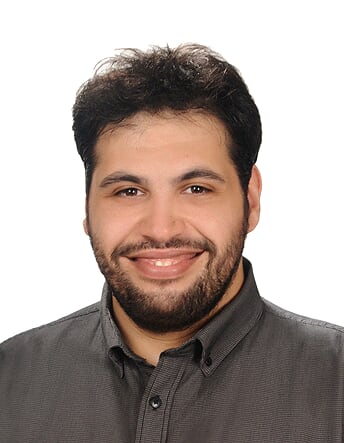 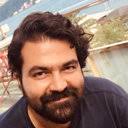 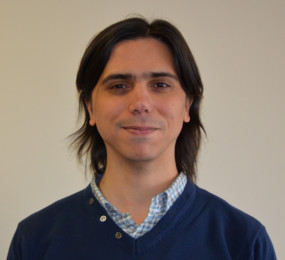 Dr. Mahmoud BELAGHI
Dr. Mohamed KHALIFA
Dr. Soheil SALAHSHOUR
Dr. Doğan AKCAN
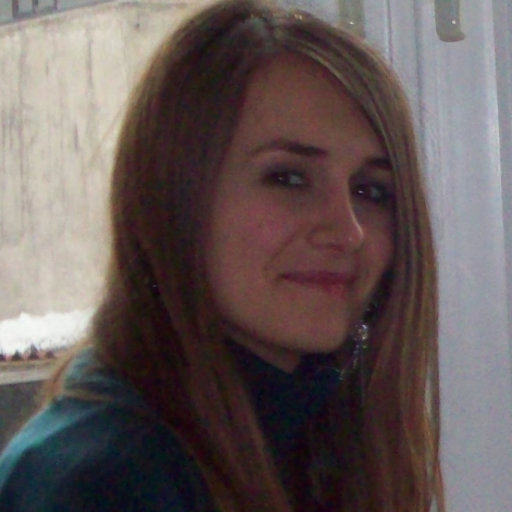 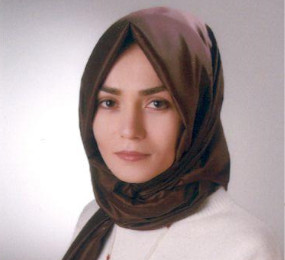 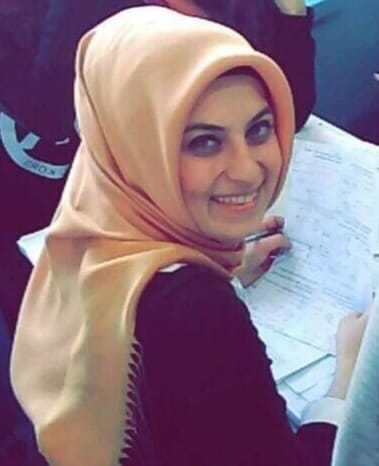 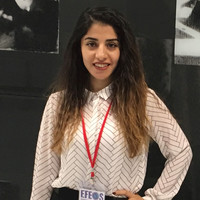 Duygu ÜÇÜNCU
Aysun SOYSAL
Kübra DEĞERLİ
Gülşah BOZCU
What is Mathematics?
Definitions / tanımlar:
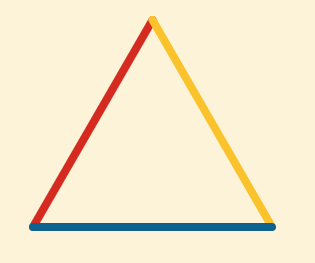 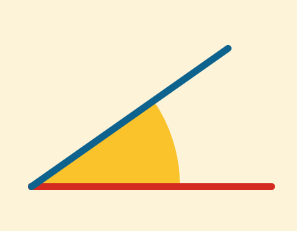 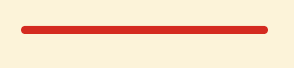 Line
Angle
Triangle
Doğru
Açi
Üçgen
Axioms / aksİyomlar:
 Magnitudes which coincide with one another are equal.
 Birbiriyle çakışan şeyler birbirine eşittir.
 There is a unique line that connects two different points.
 İki noktadan yalnızca bir doğru geçer.
Theorems / TEOREMLER:
If / Eğer:
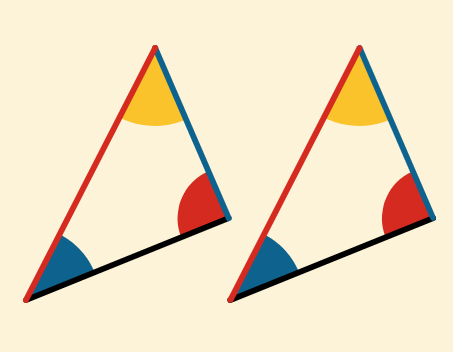 =
=
=
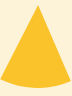 &
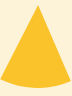 &
Then / O halde:
=
Proofs / KANITLAR:
Imagine that we place the two triangles one above the other such that the vertex of one of the equal angles,       or        , shall fall upon that of the other and coincide with it,            coincides with            , and              coincides with           . The axiom  guarantees that such placing of the triangles is indeed  possible. If this placing applied, then the endpoints of            and          will coincide. Therefore, by axiom , we must have                              , and the proof is established.
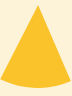 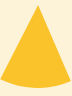 =
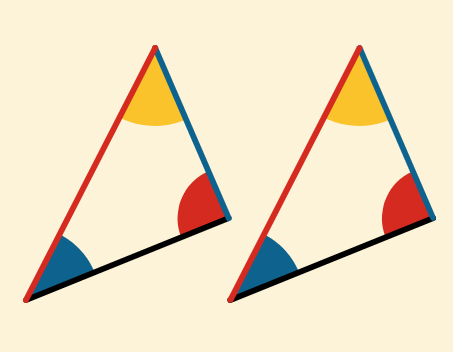 Problems / PROBLEMLER:
Mathematical Problems
Real-Life Problems
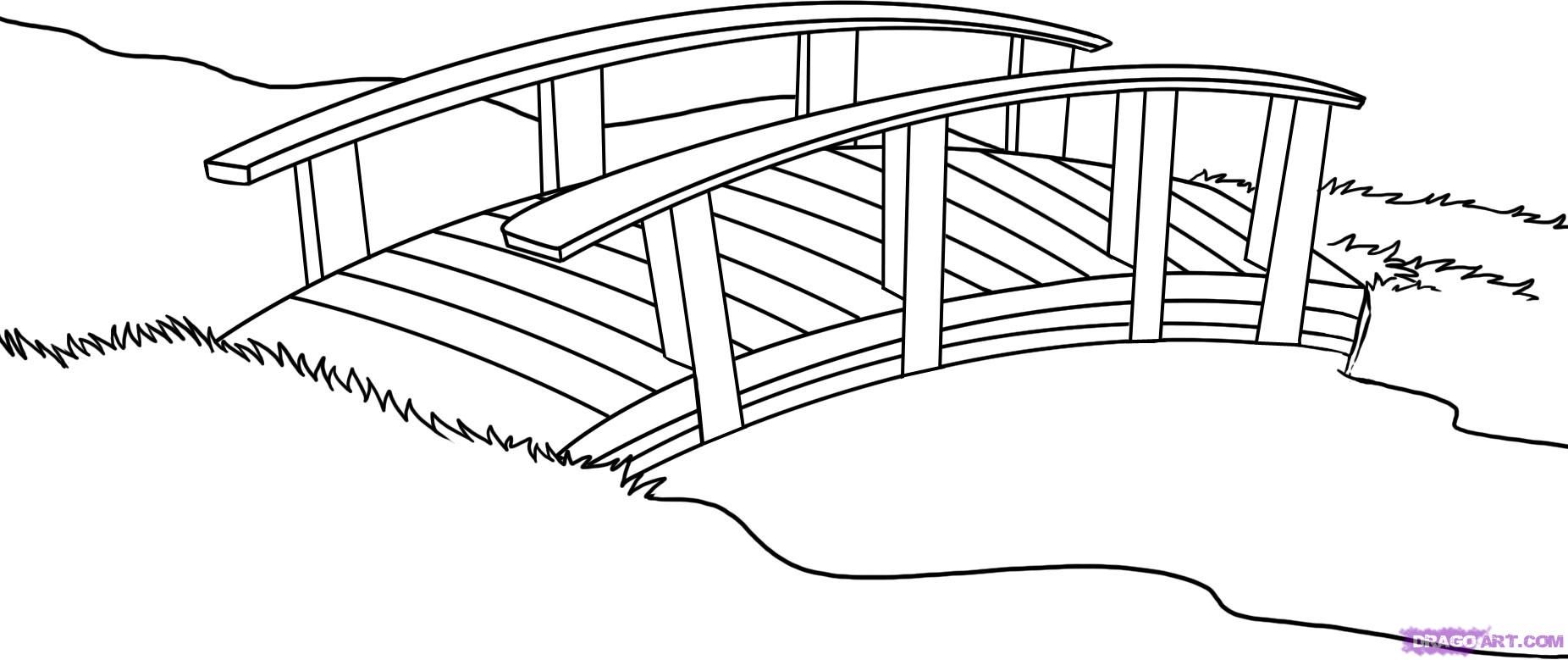 Pure Mathematics
Applied Mathematics
Matematiksel Problemler
Gerçek Hayat Problemleri
Teorik Matematik
Uygulamalı Matematik
Problems / PROBLEMLER:
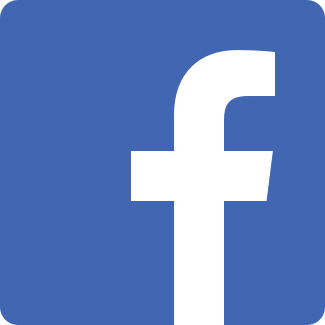 Number Theory
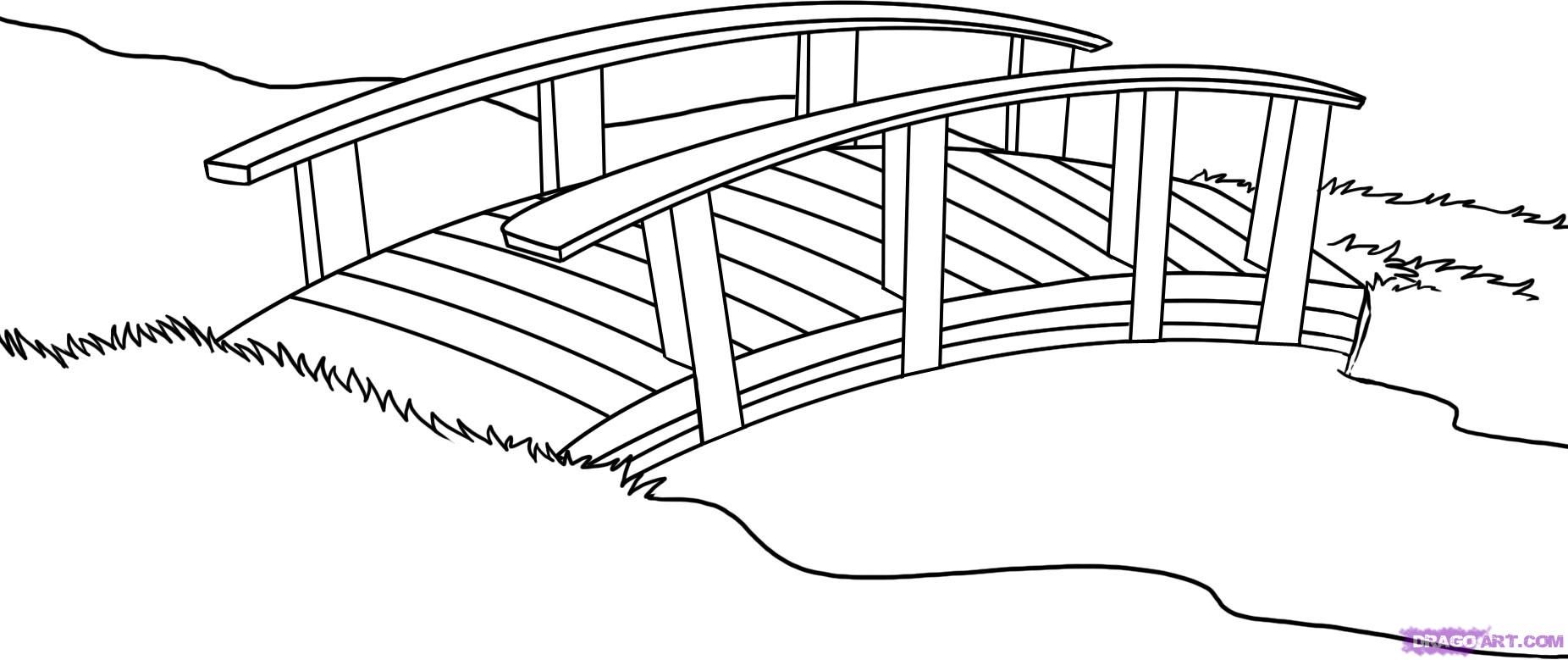 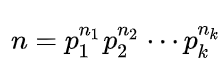 Methods / metotlar:
How to construct a regular hexagon on a given line segment?
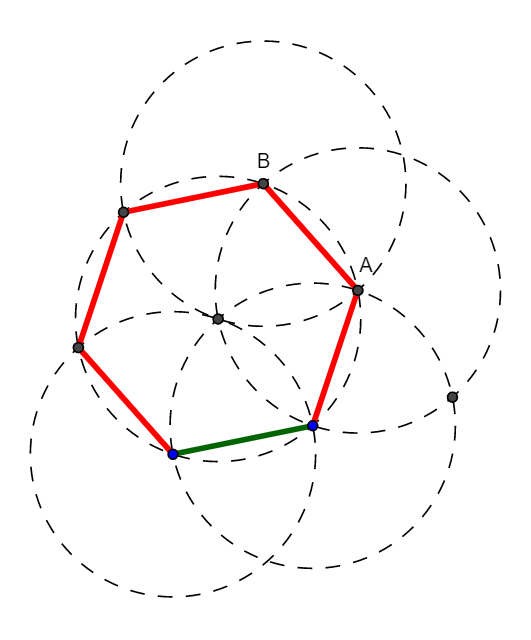 Verilen doğru parçasını kullanarak, bir düzgün altıgen nasıl oluşturabiliriz?
Tools / Rigour
Araçlar / Kesinlik
Heart / Soul
Kalp/ Ruh
EUCLID’s Elements / ÖKlİd’İN ELEMANLARI
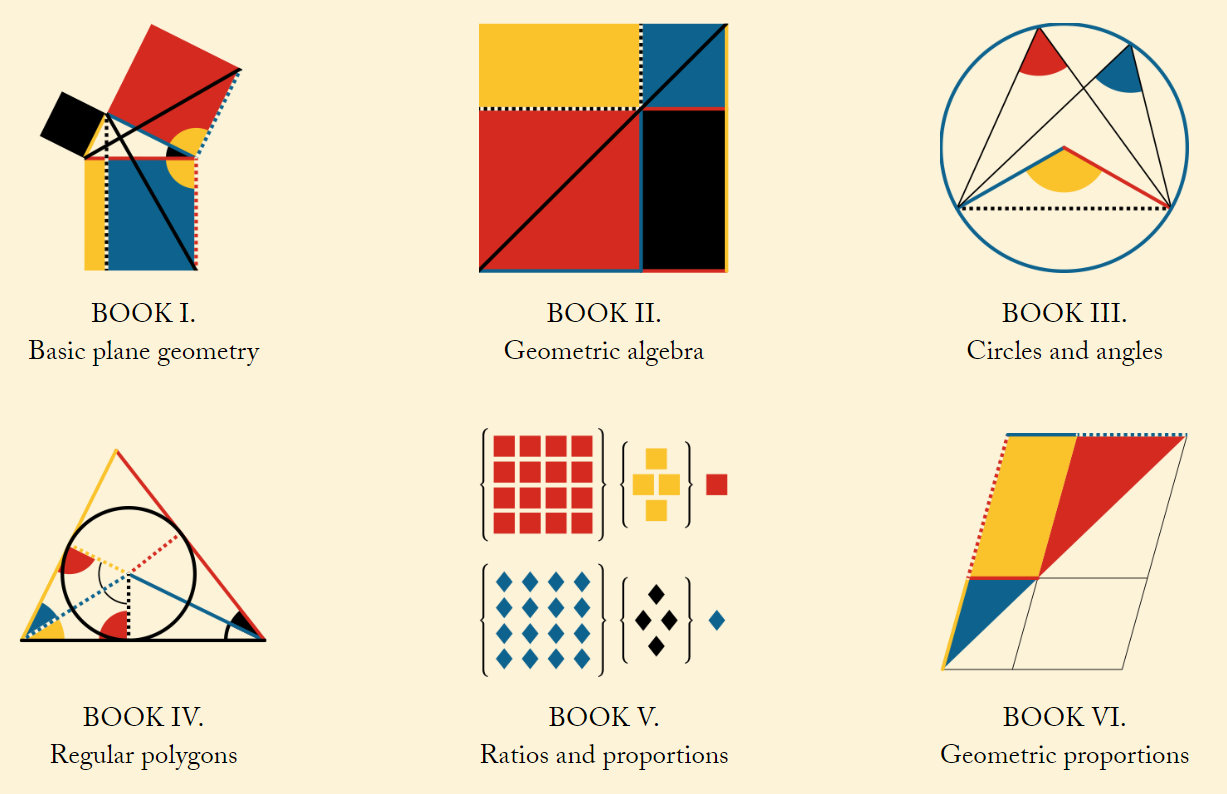 https://www.c82.net/euclid/
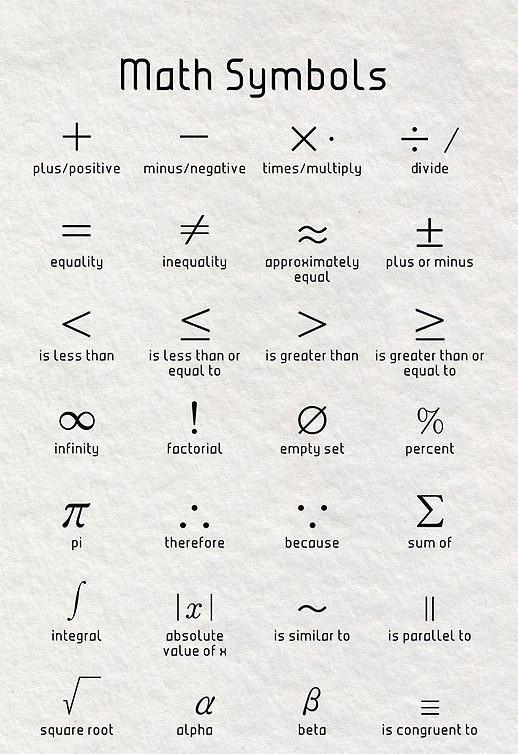 Symbolic MathematicsSEMBOLİK MATEMATİK
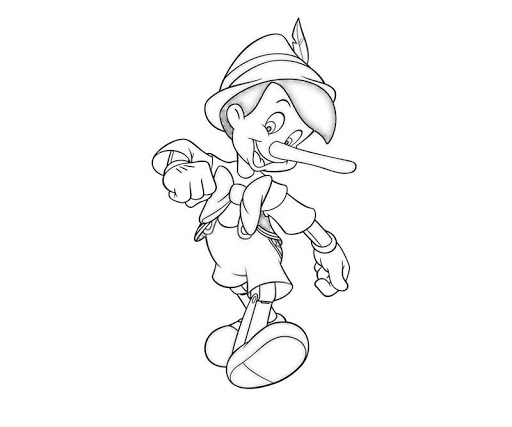 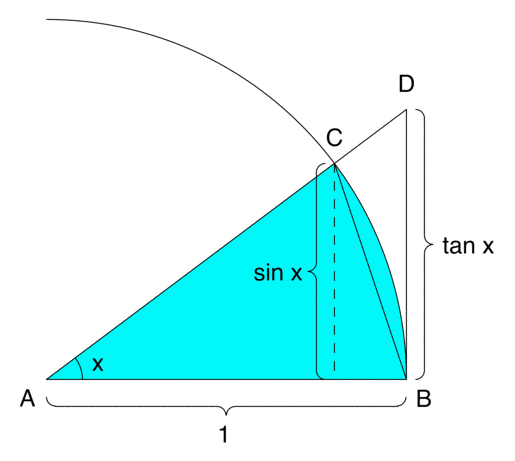 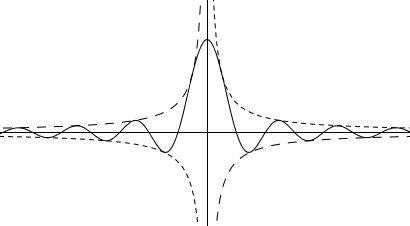 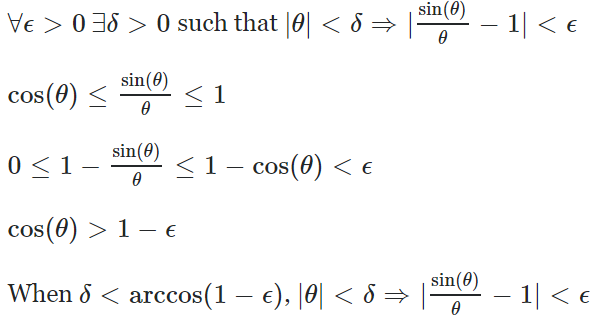 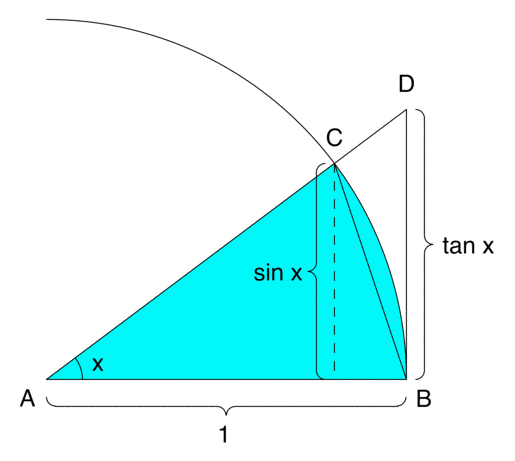 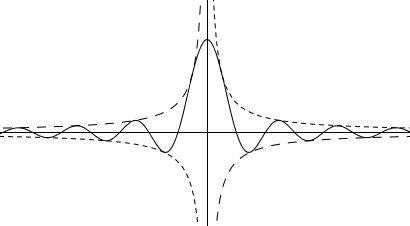 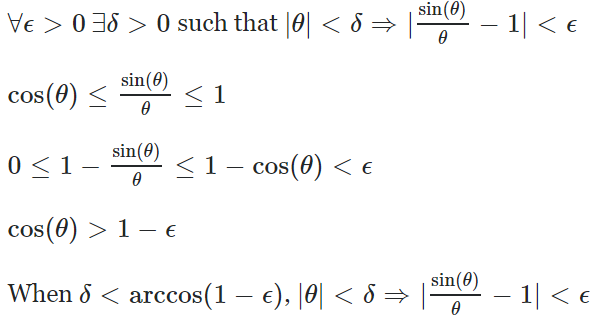 Satisfaction / tatmİn:
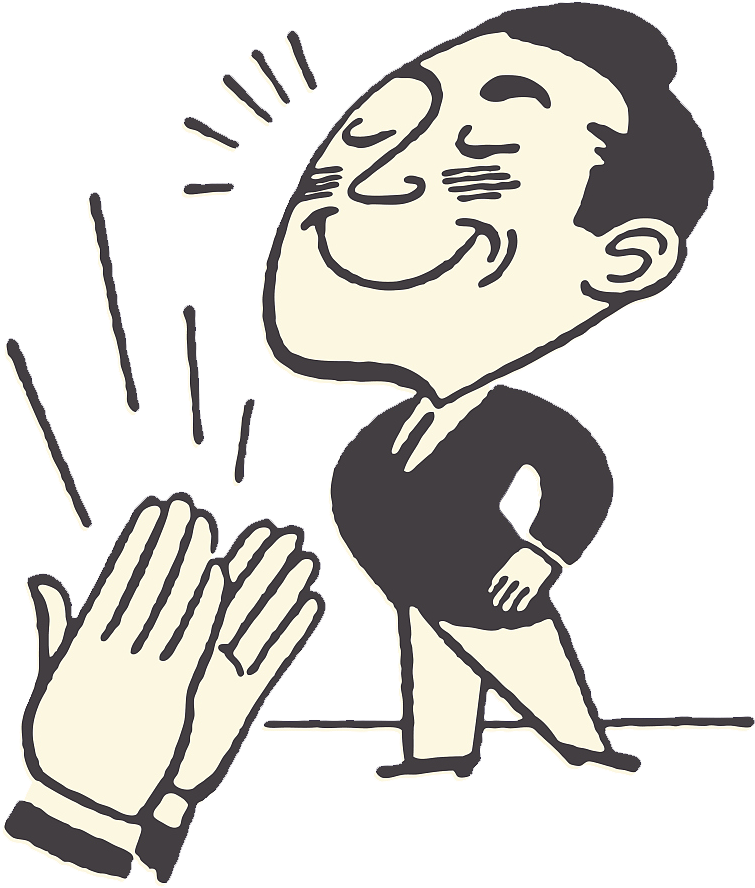 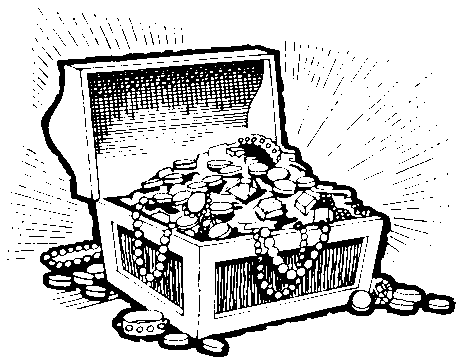 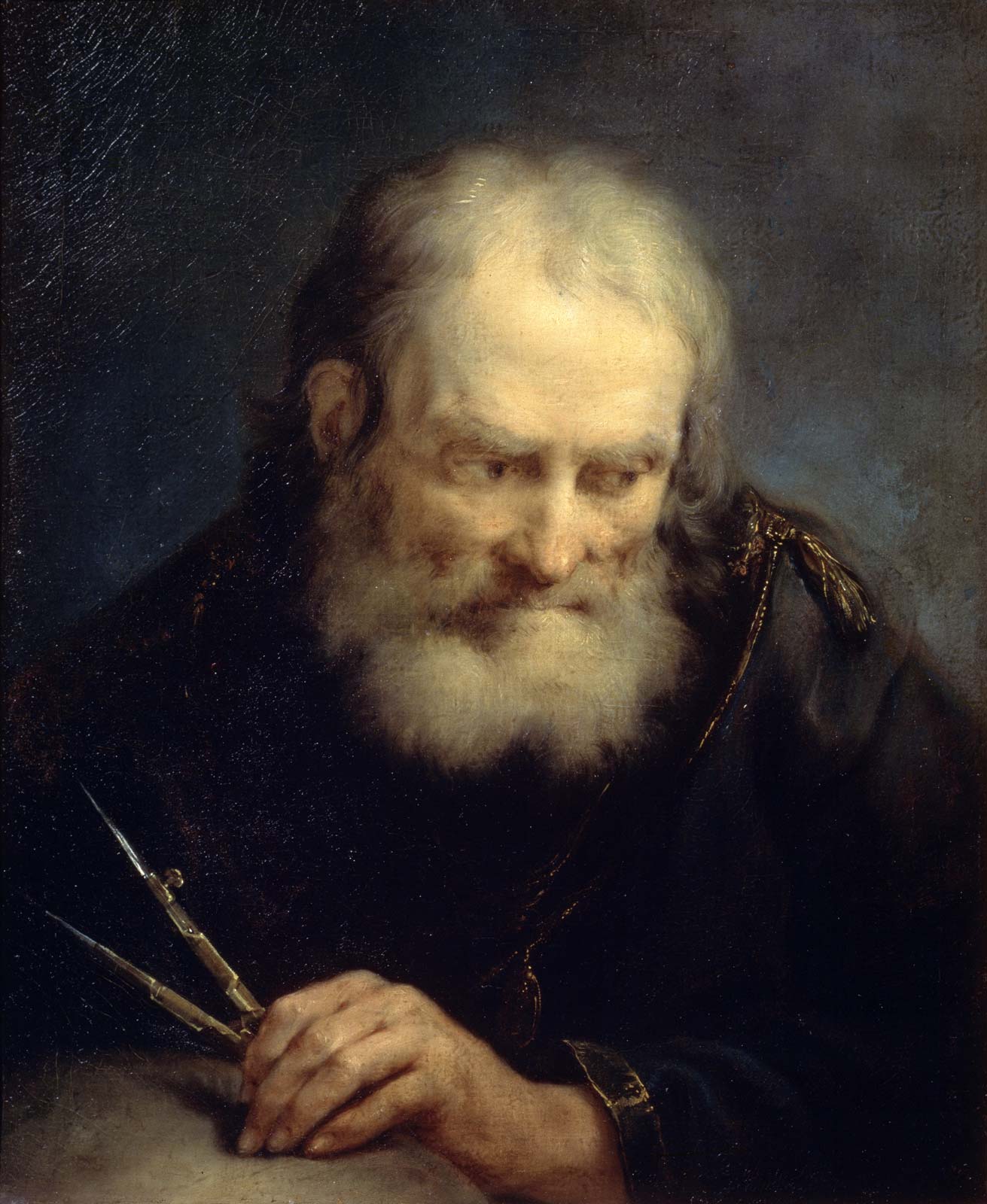 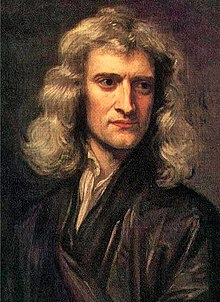 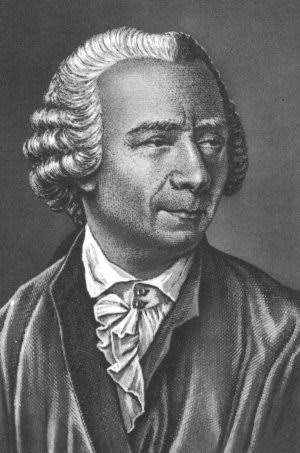 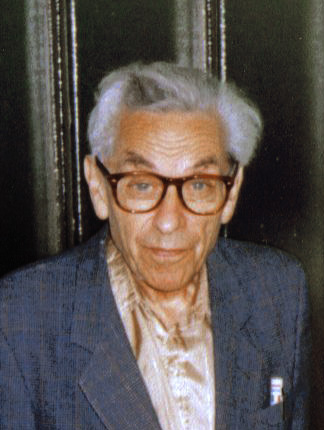 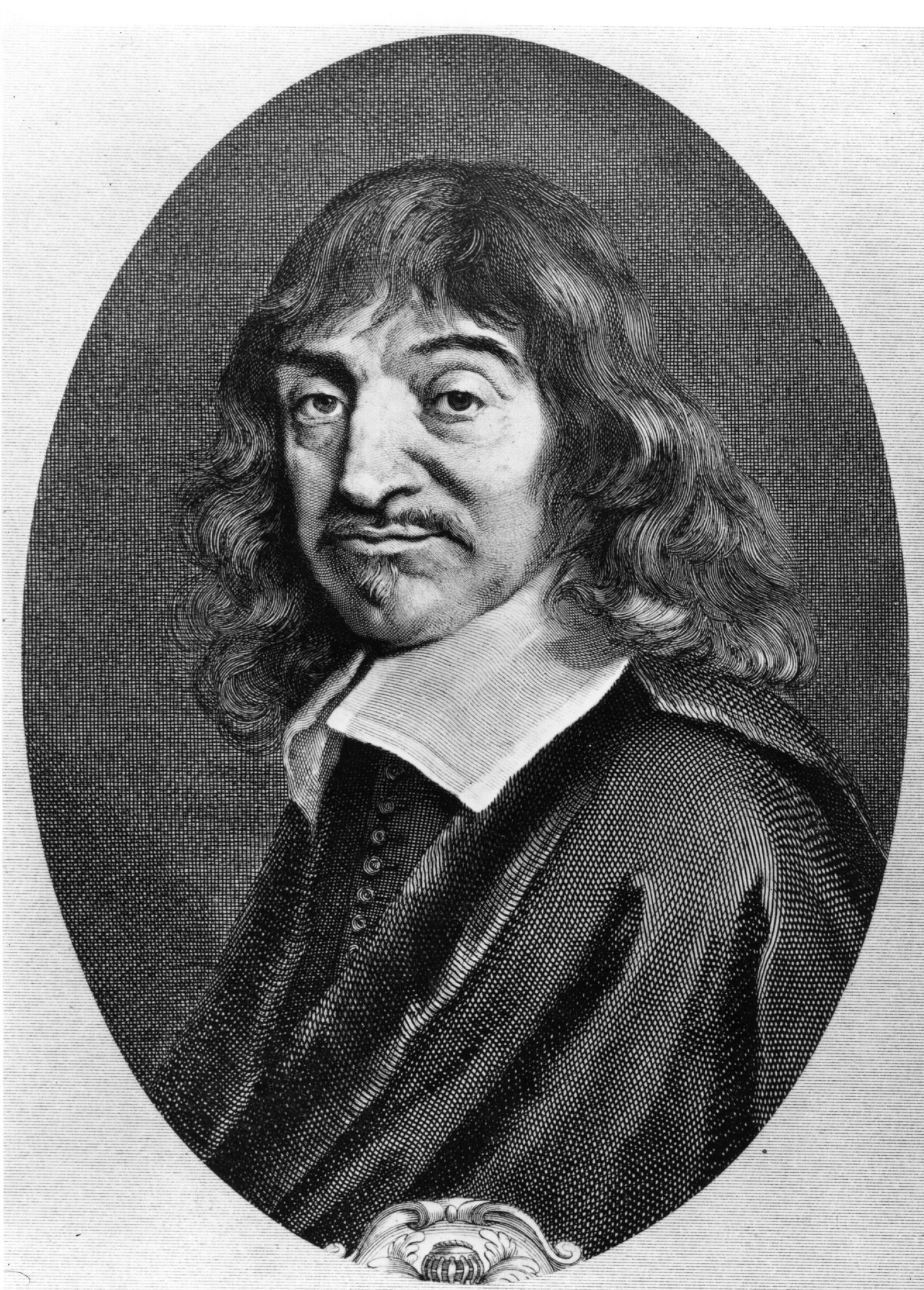 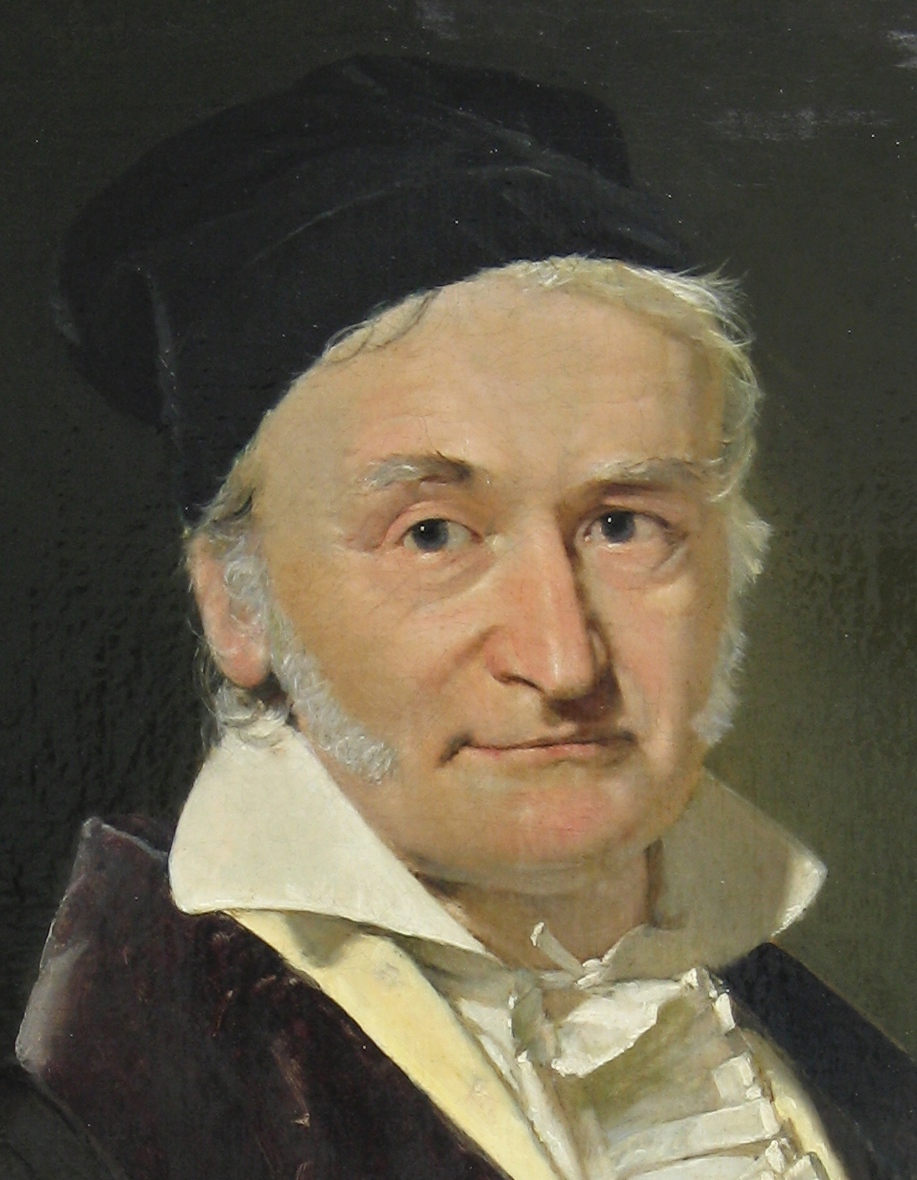 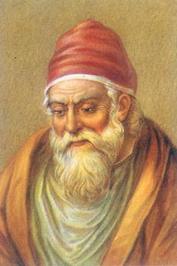 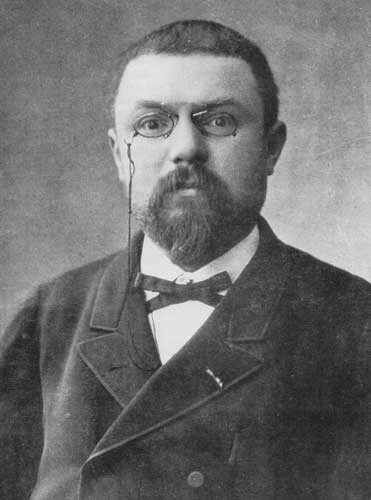 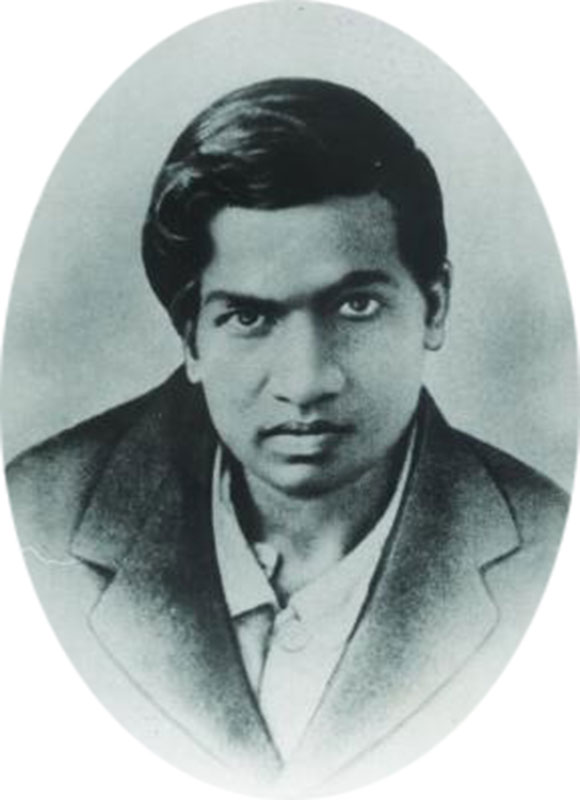 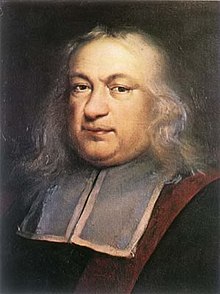 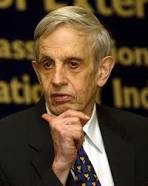 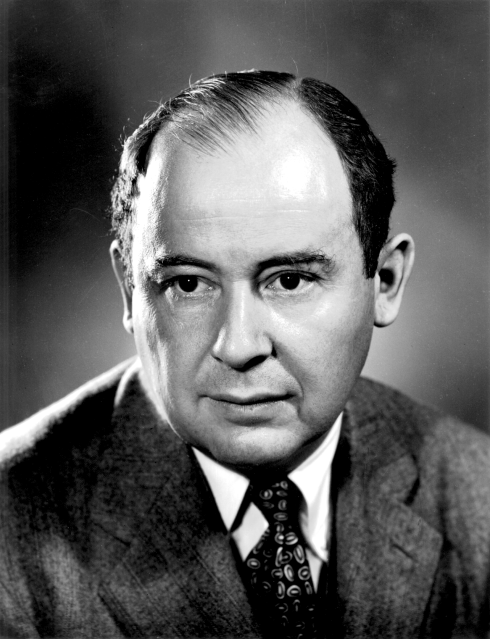 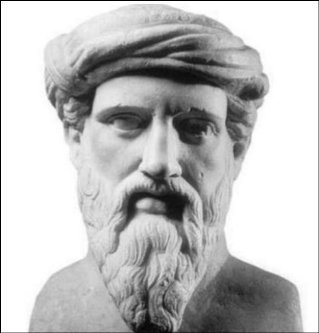 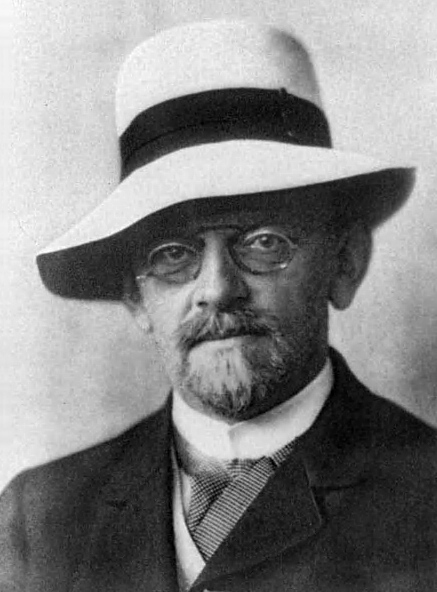 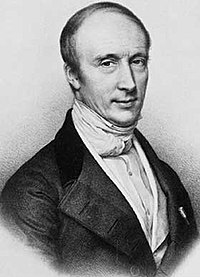 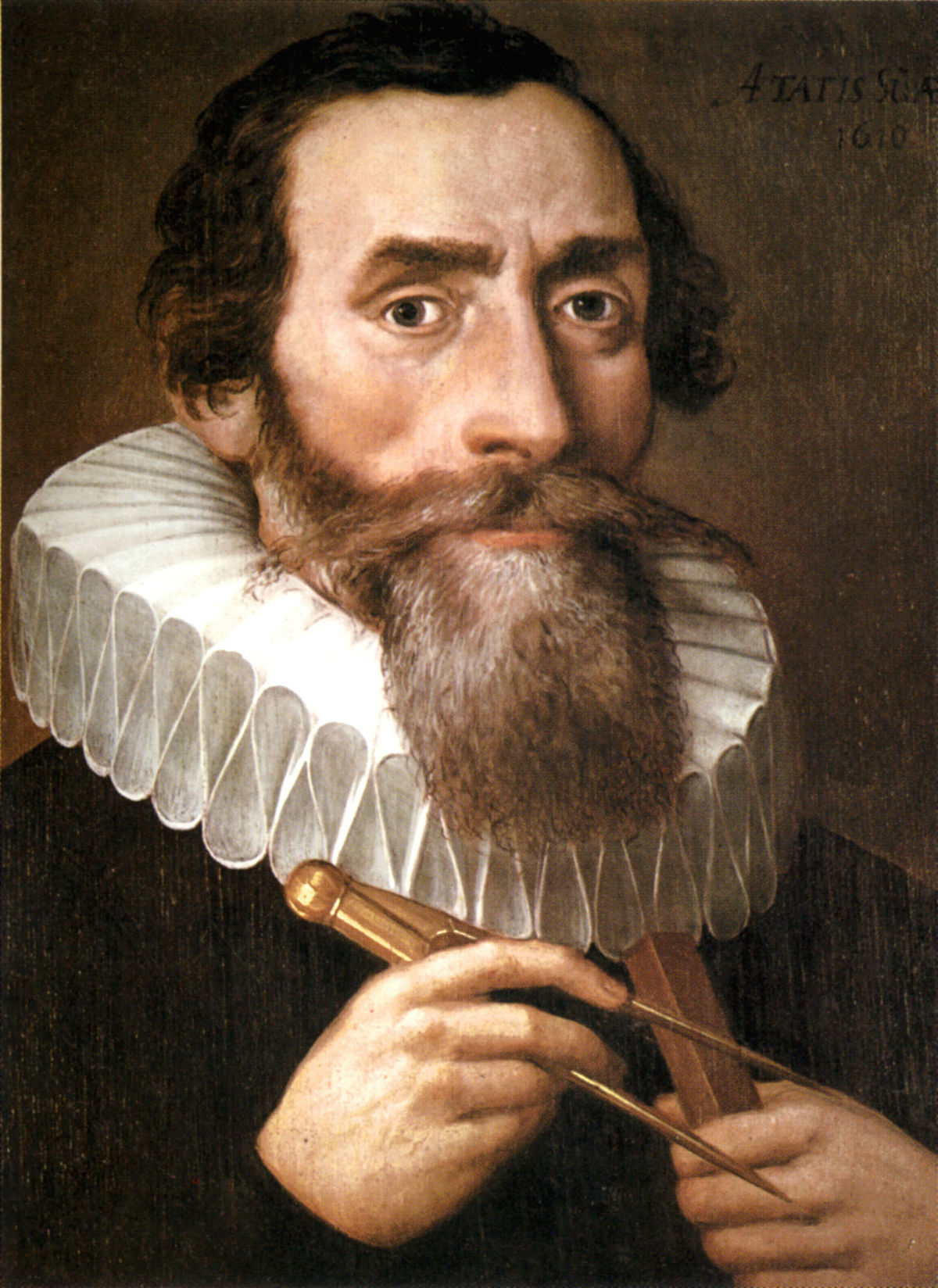 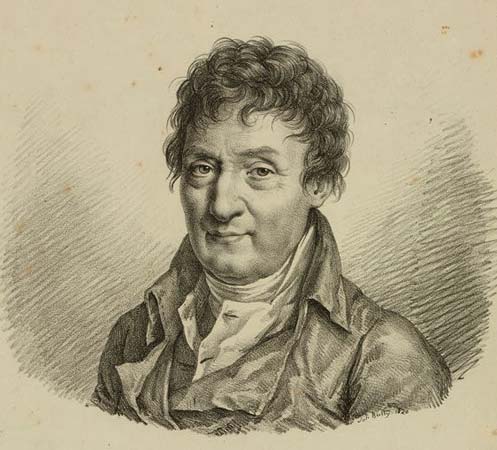 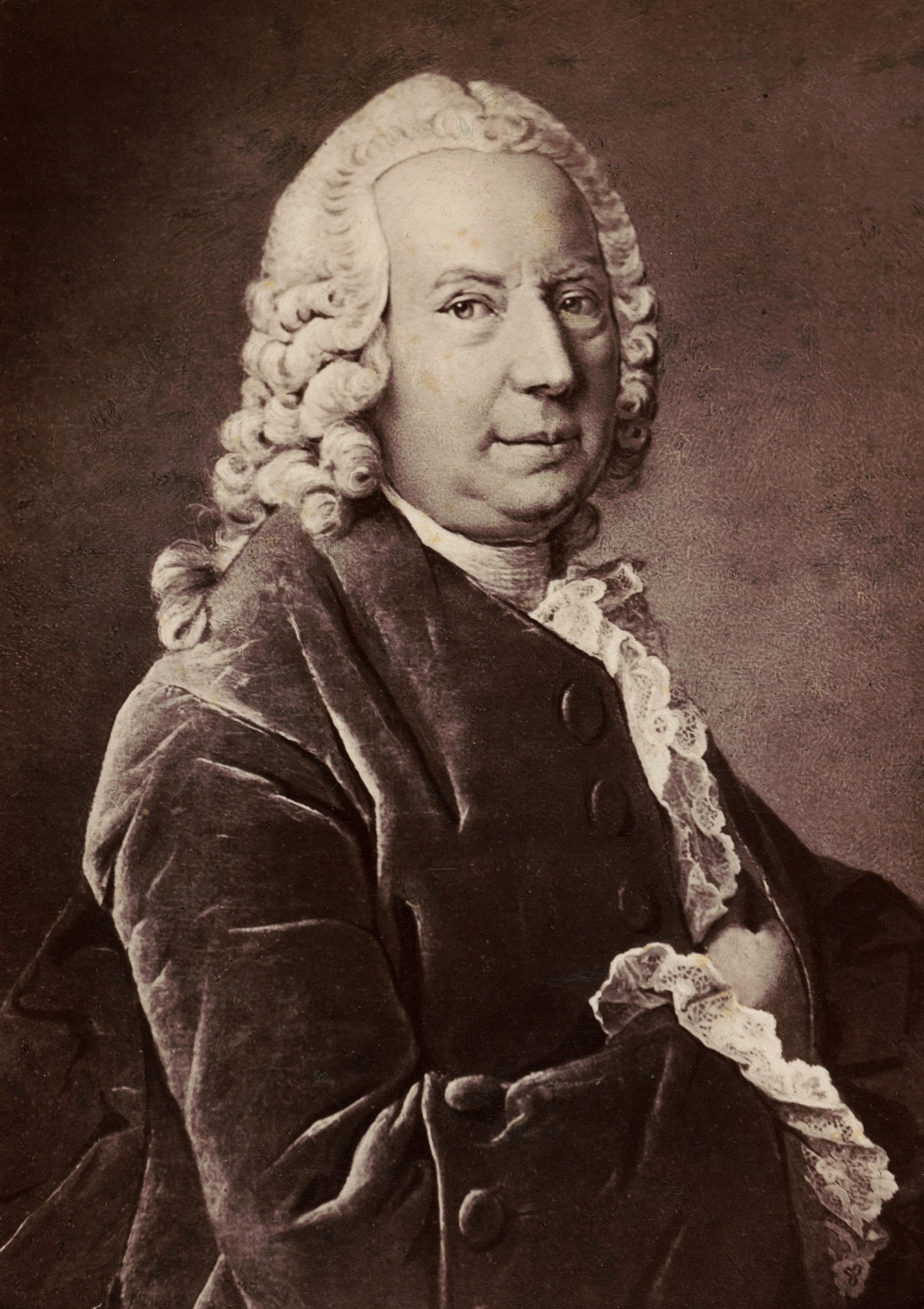 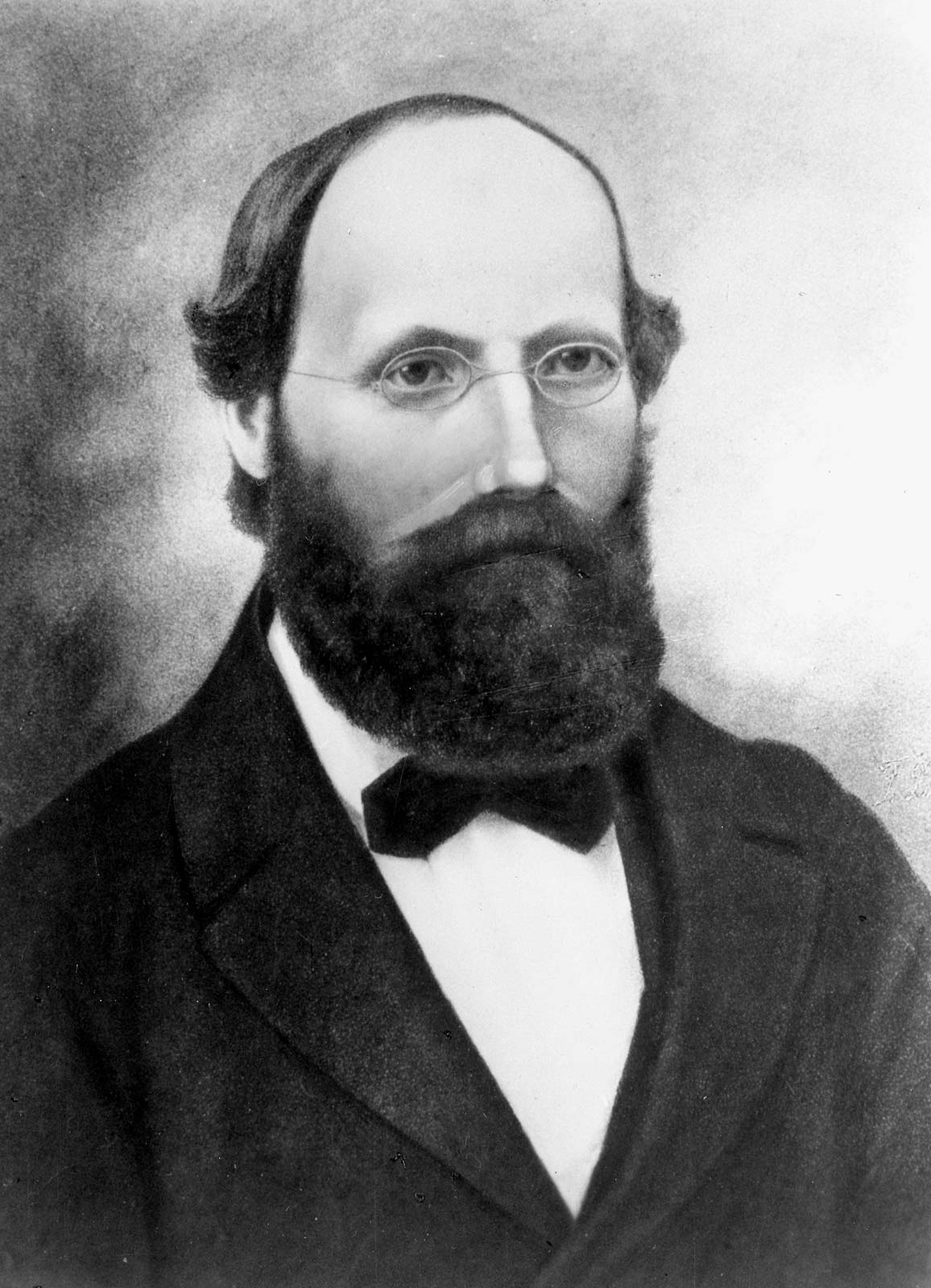 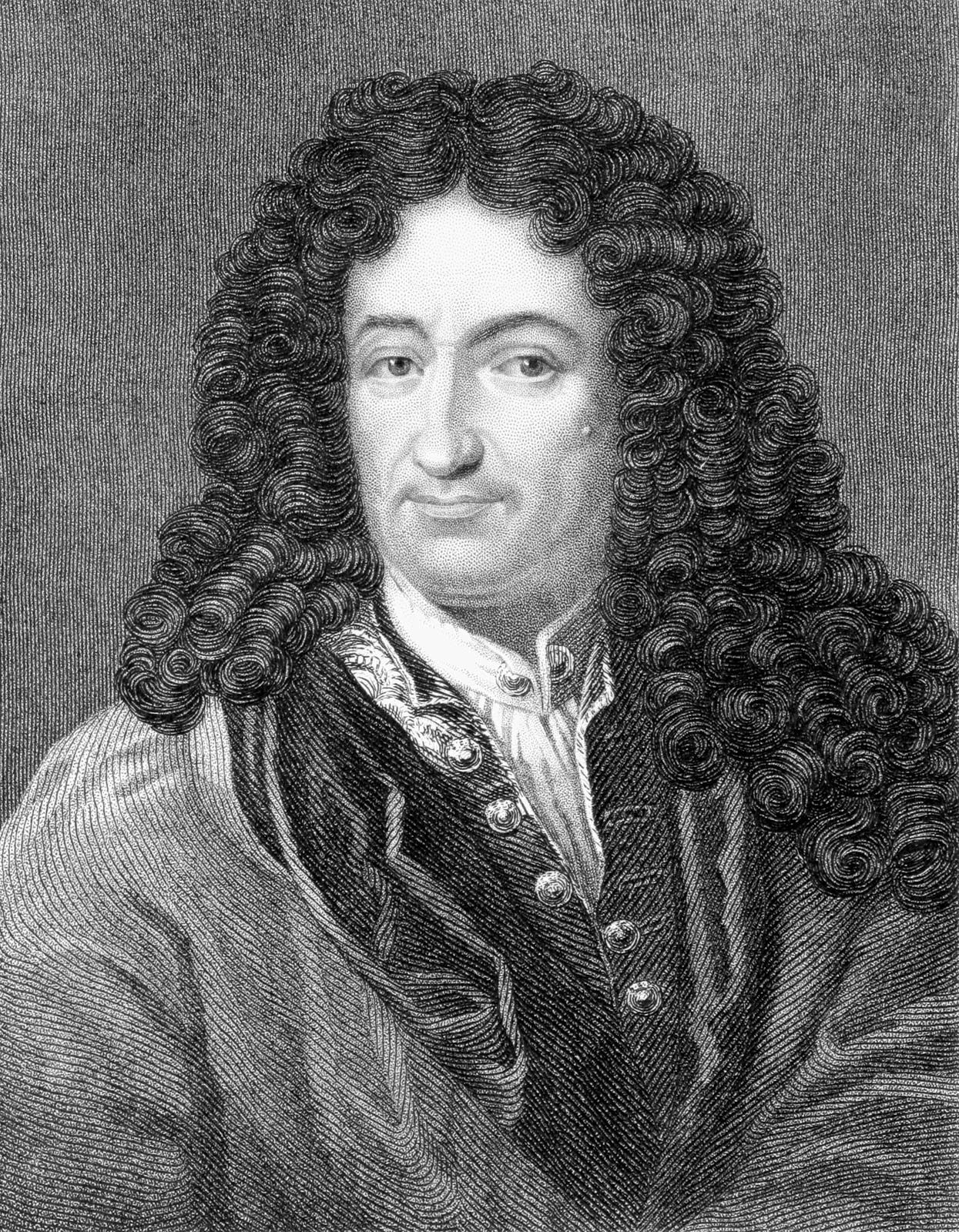 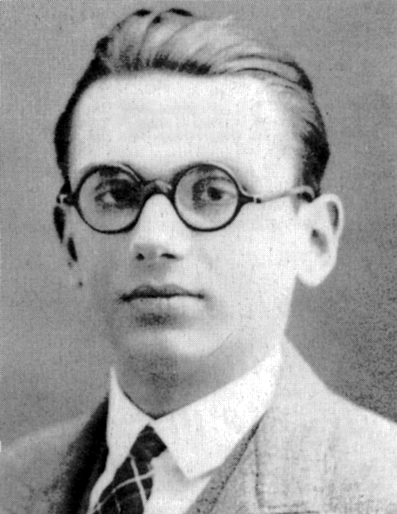 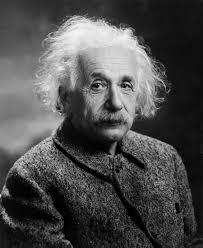 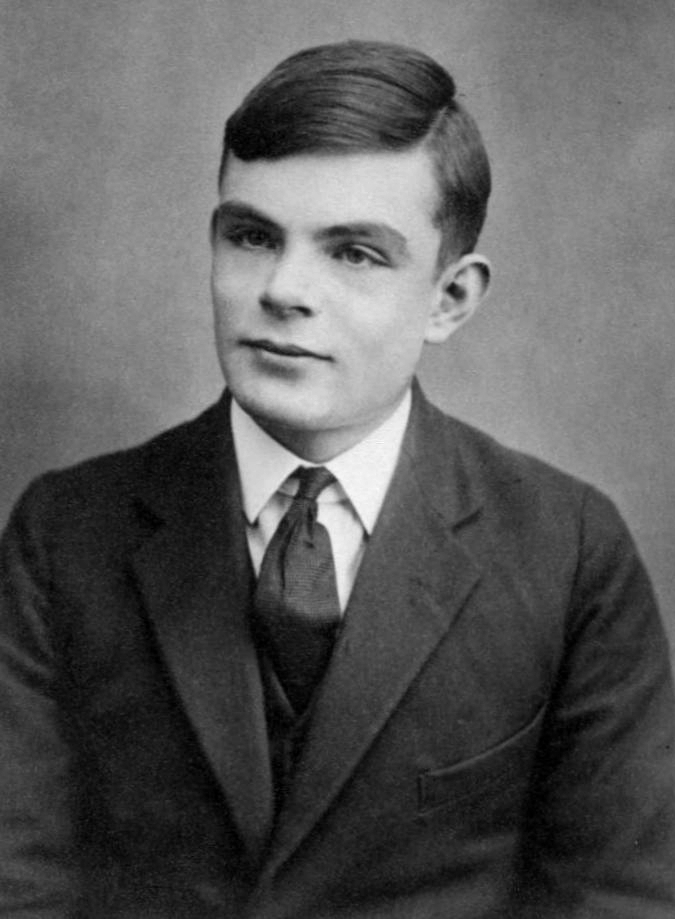 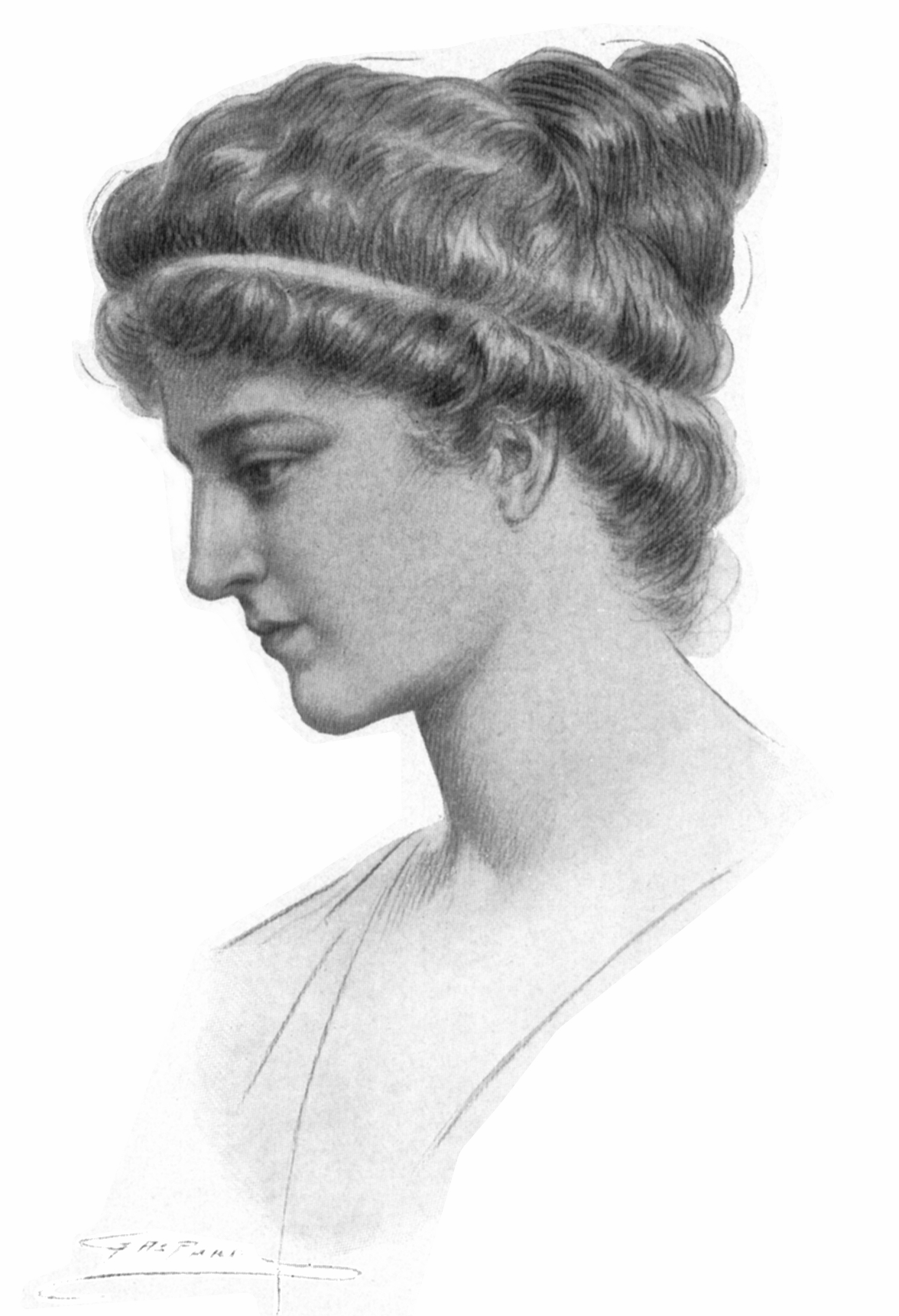 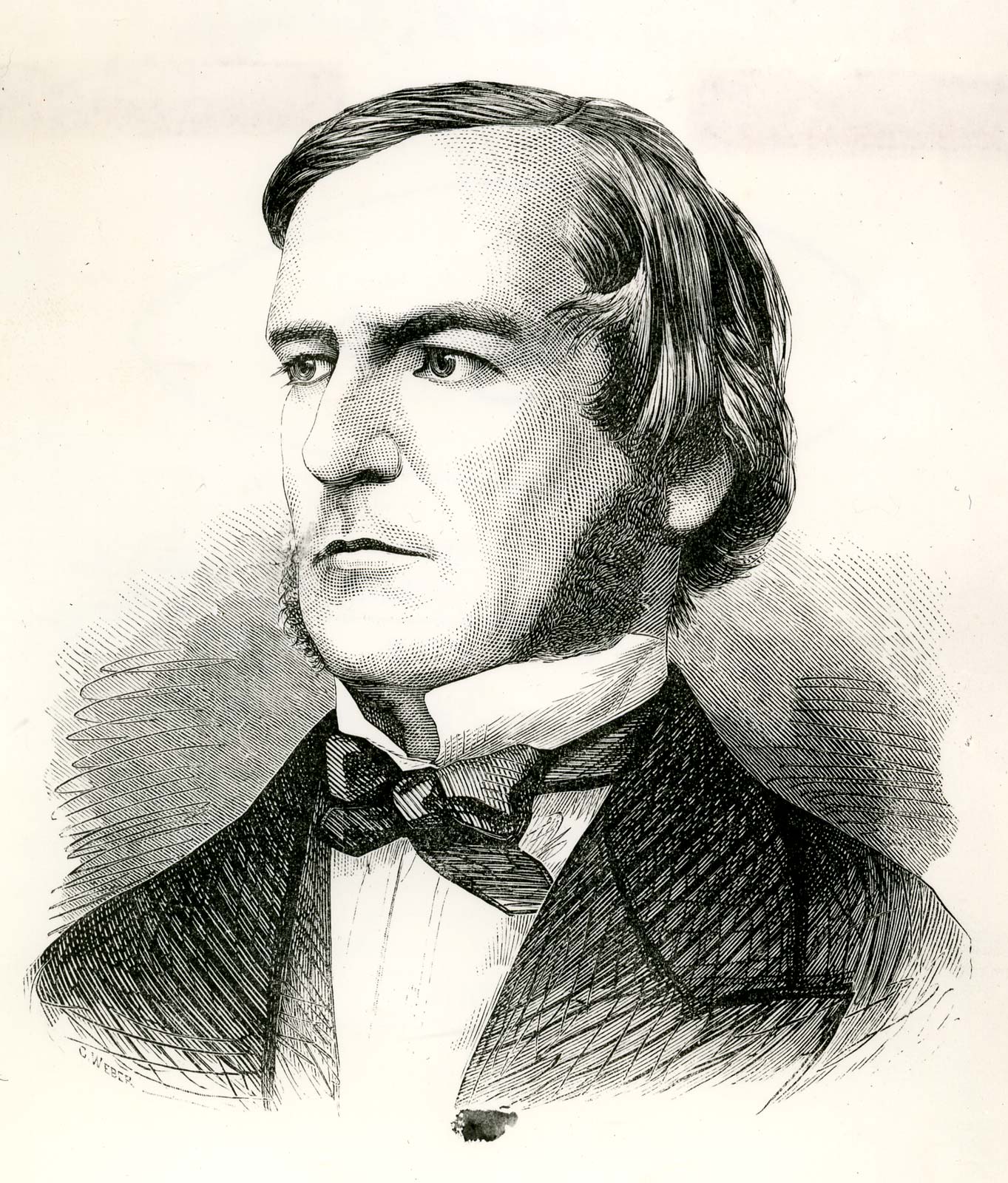 Career & jobs:
Directly related to Mathematics:
Mathematics would be useful:
Actuarial analyst
Chartered accountant
Data analyst
Investment analyst
Research scientist (maths)
Secondary school teacher
Statistician
Systems developer
Civil Service fast streamer
Financial manager
Financial trader
Insurance underwriter
Meteorologist
Operational researcher
Quantity surveyor
Software tester
KARİYER & MESLEKLER:
Doğrudan Matematik ile İlgili Meslekler:
Matematiğin faydalı olduğu alanlar:
Aktüerya
Hesap Uzmanlığı
Veri analistliği
Yatırım danışmanlığı
Araştırmacı Bilim insanı
Lise Öğretmenliği
İstatistikçi
Sistem geliştirici
Şehir Bölge Planlaması
Finans yönetimi
Finansal Analiz
Sigortacılık
Meteoroloji
Operasyon uzmanlığı
Risk analizi
Yazılım
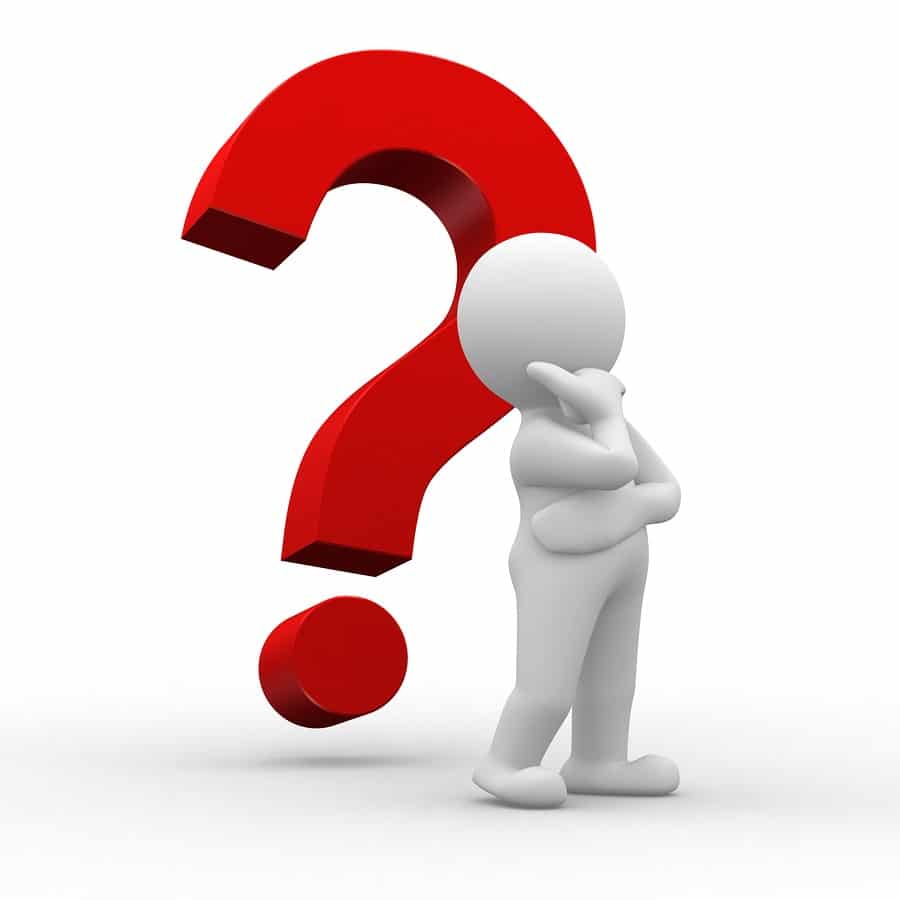 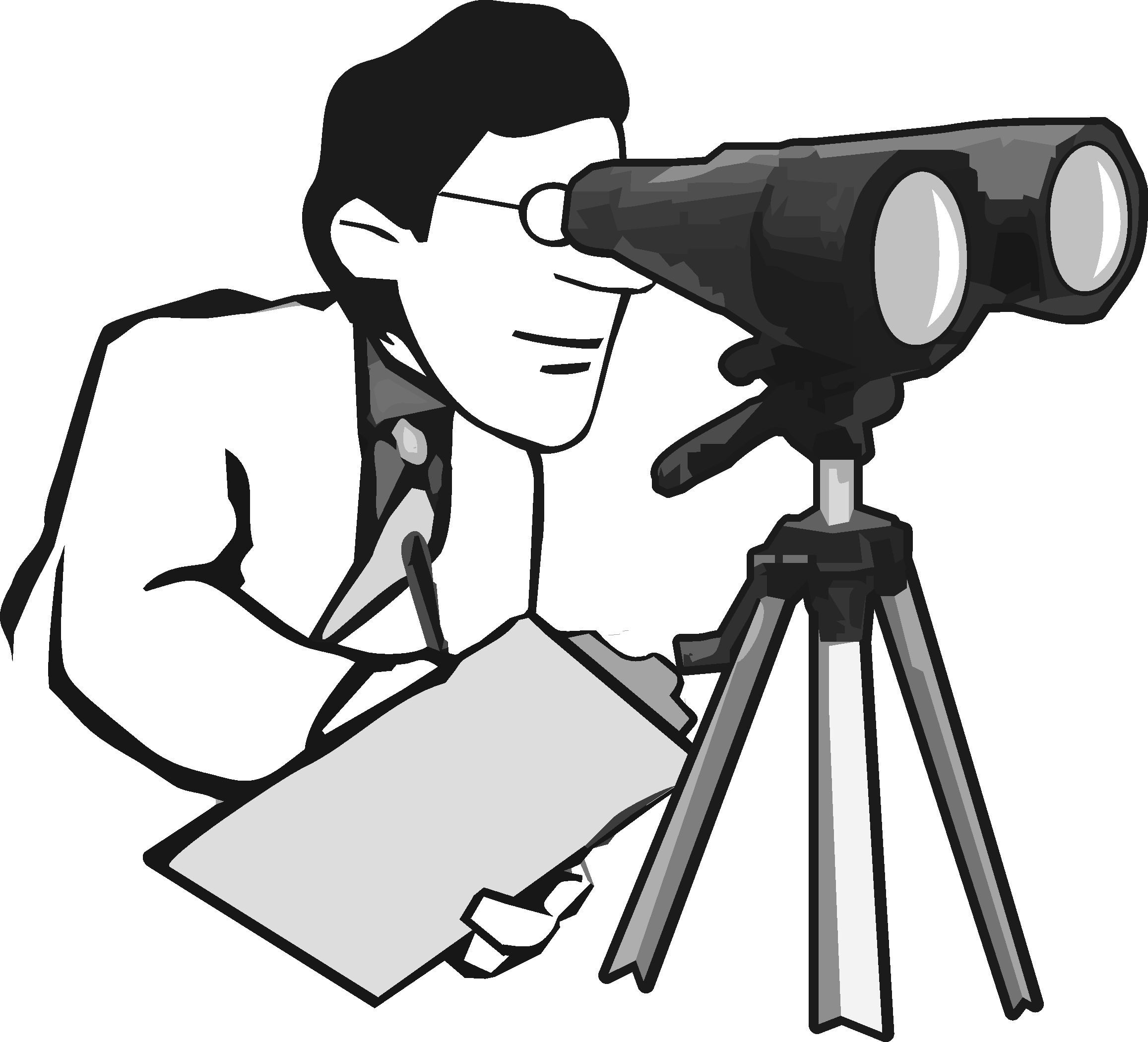 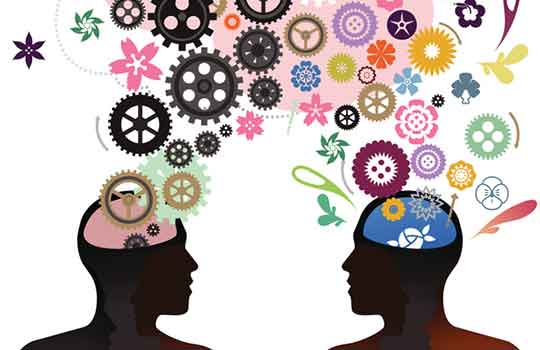 Compound Interest / Bileşik faiz
1 year
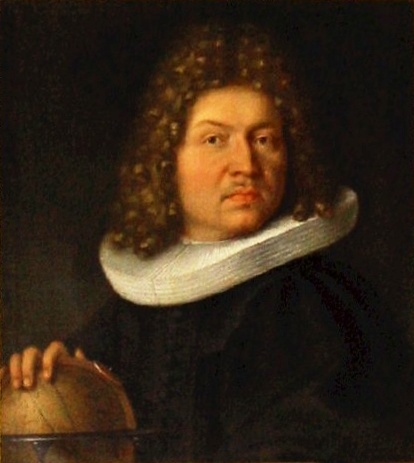 6 months
6 months
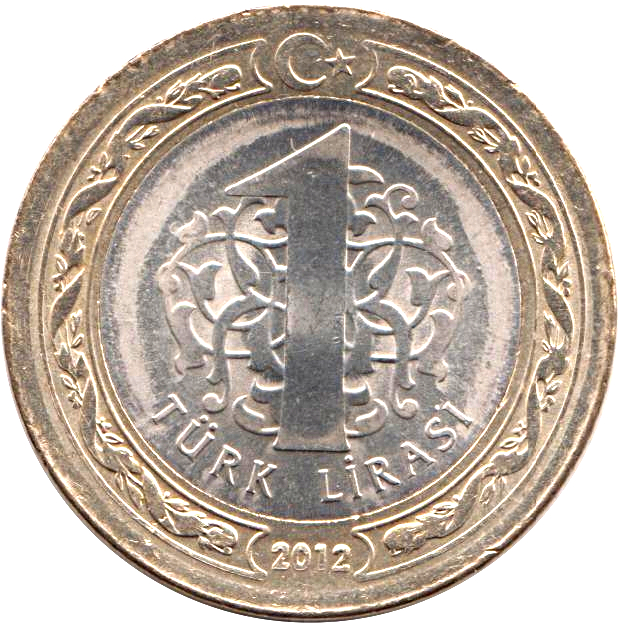 12 months
n times
Jacob Bernoulli
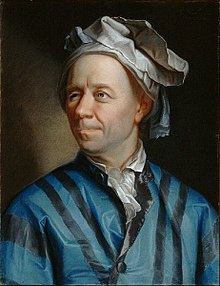 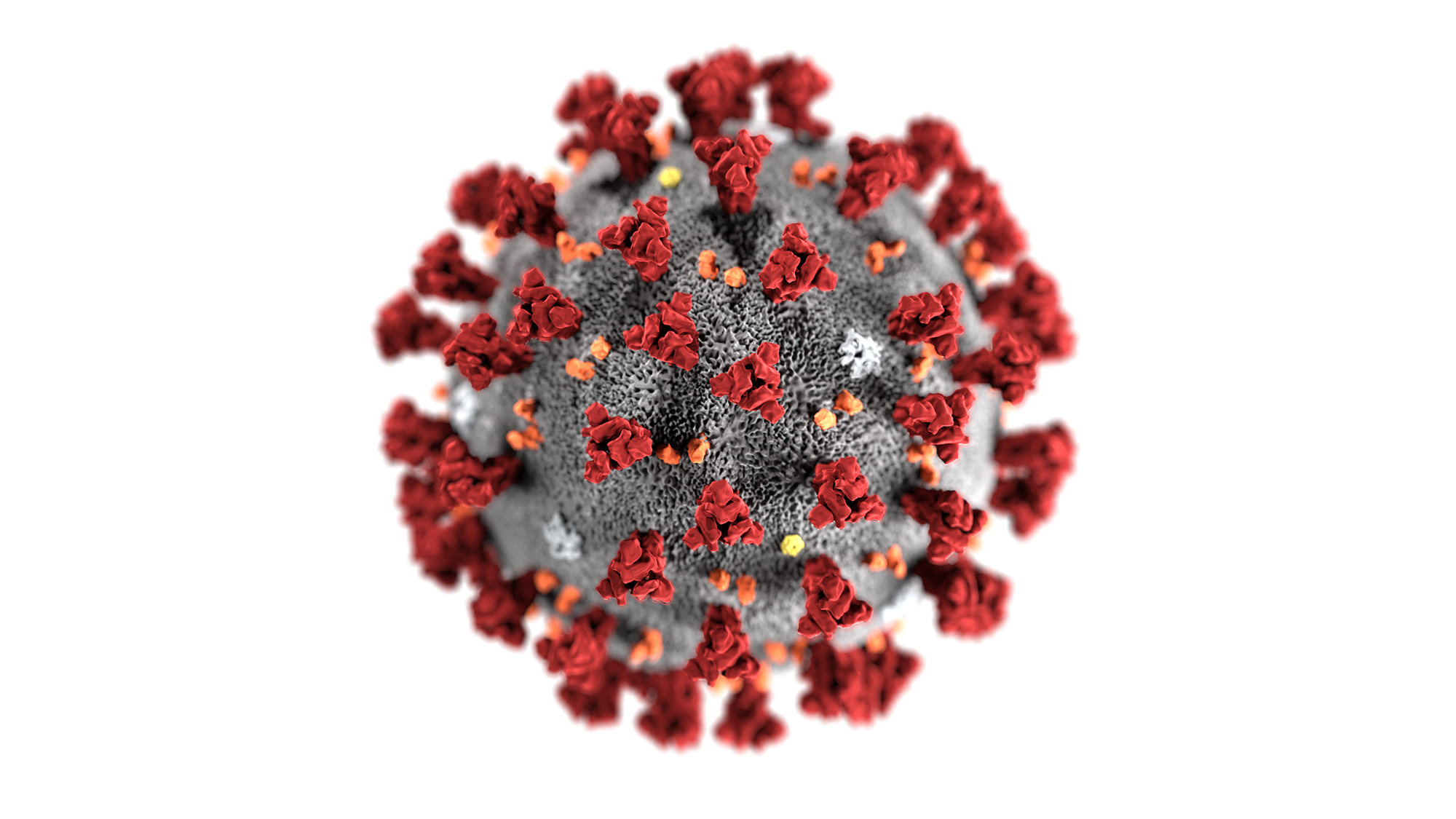 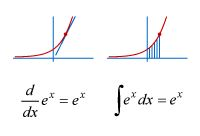 Leonhard Euler
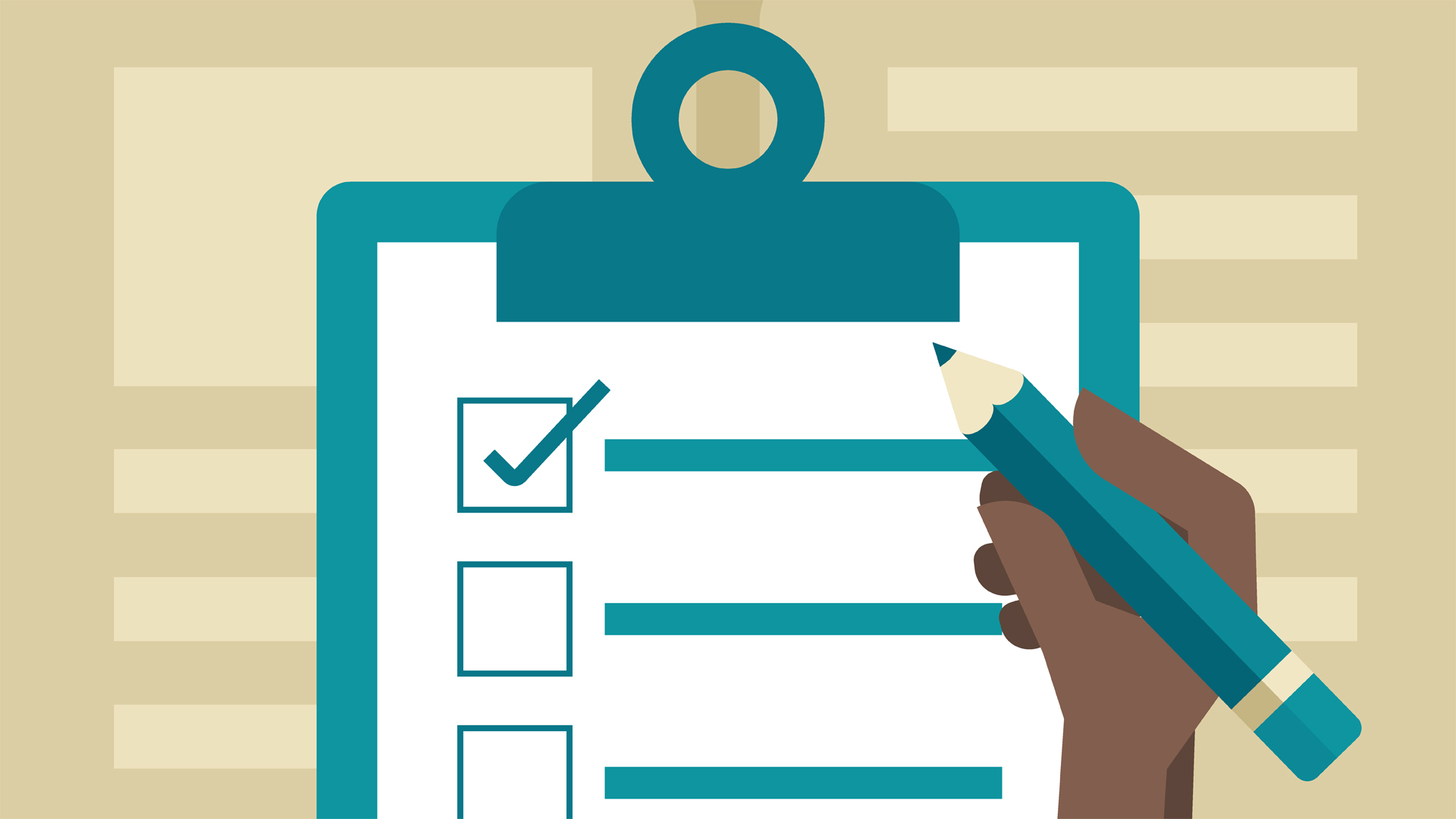 Currıculum / Müfredat
FIRST YEAR
Currıculum / Müfredat
SECOND YEAR
Currıculum / Müfredat
THIRD YEAR
Currıculum / Müfredat
FOURTH  YEAR
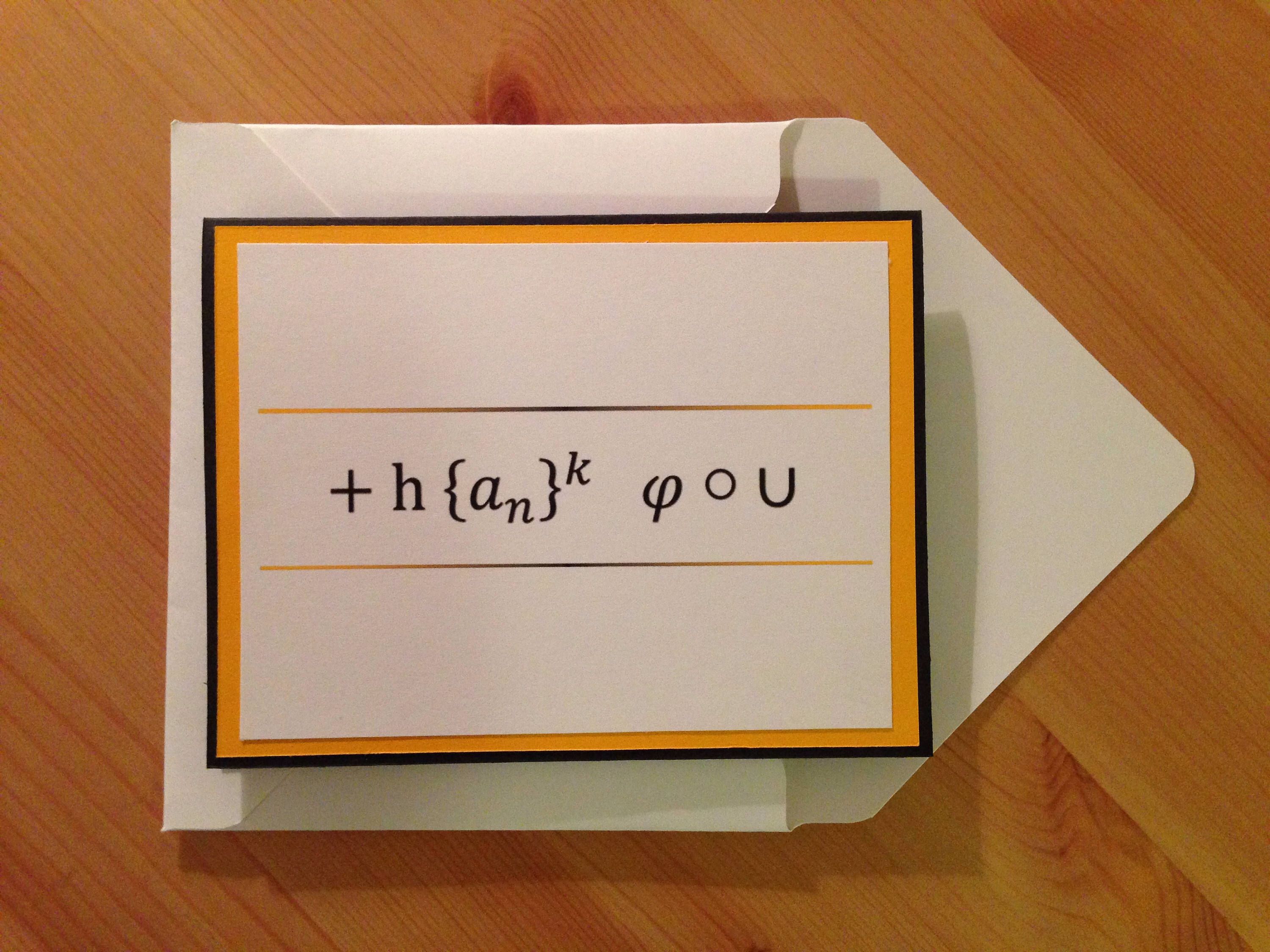